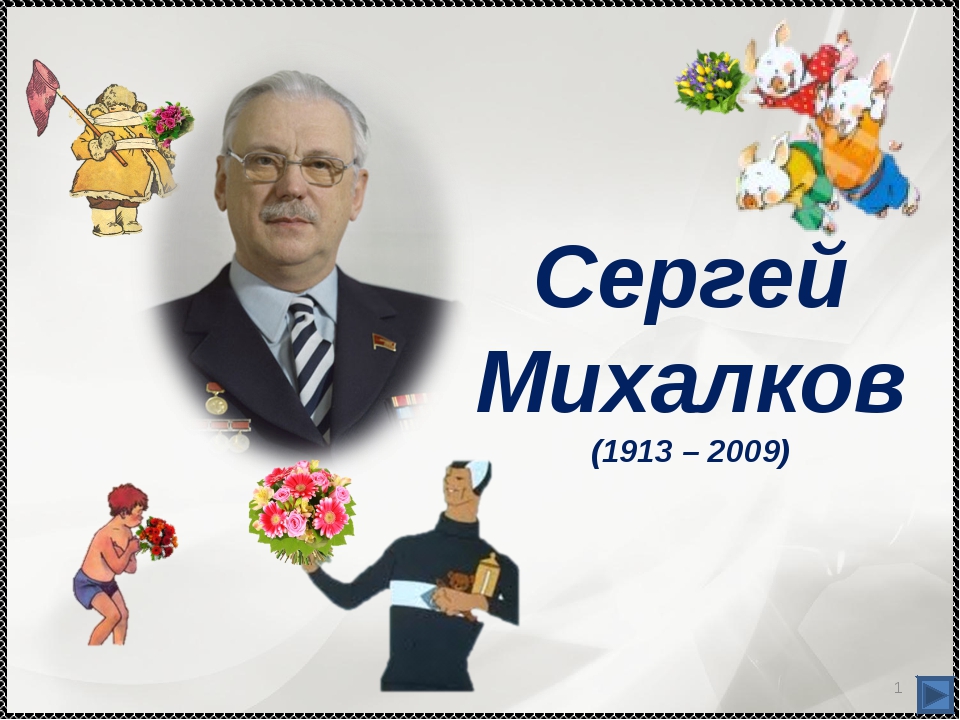 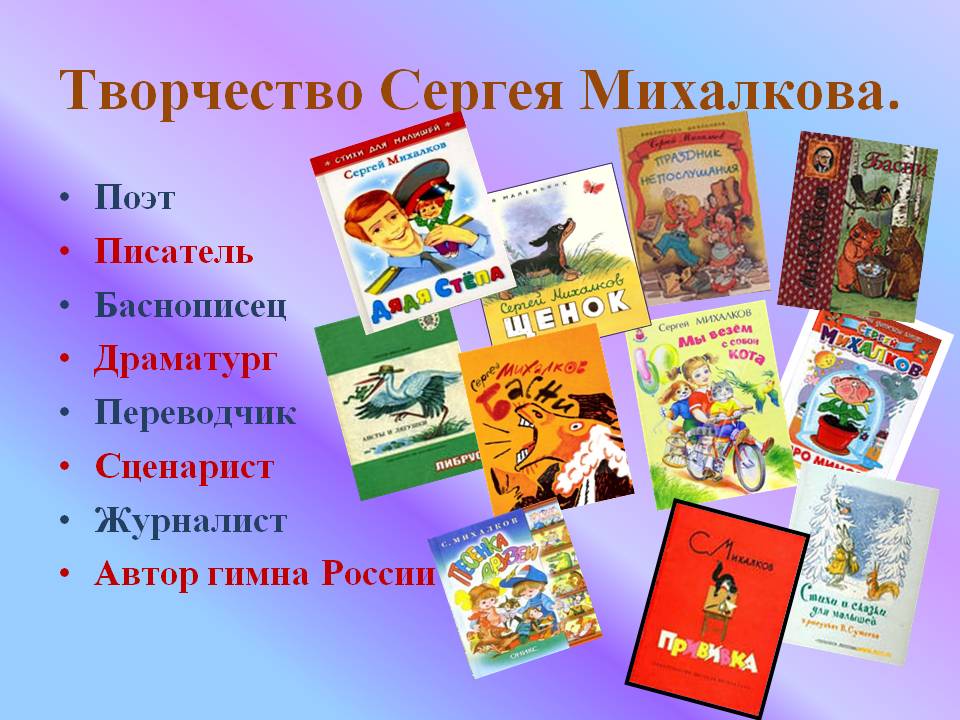 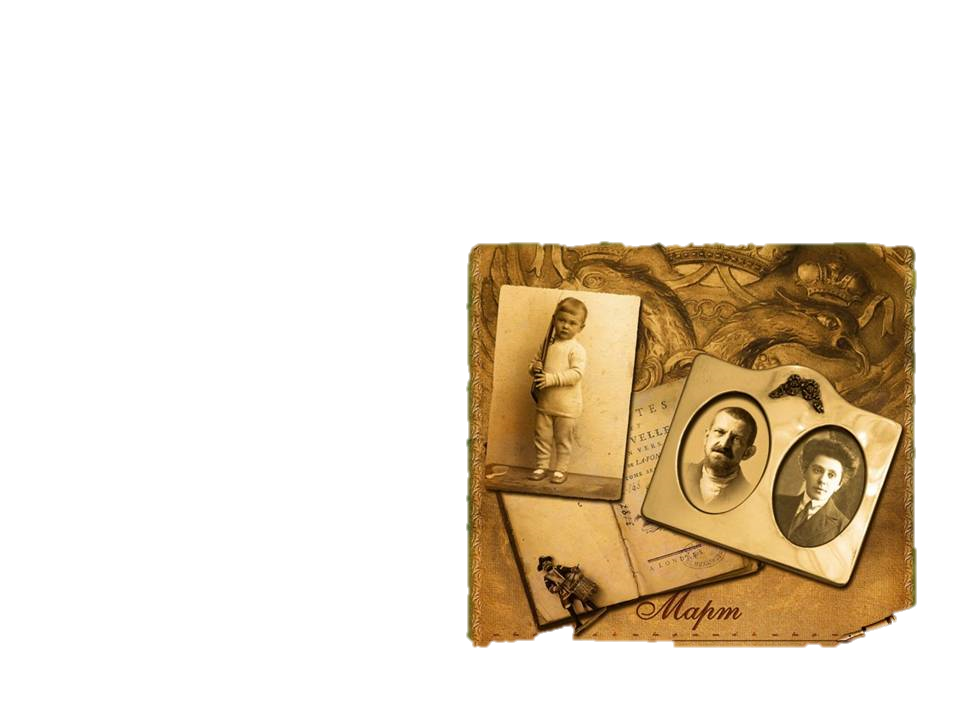 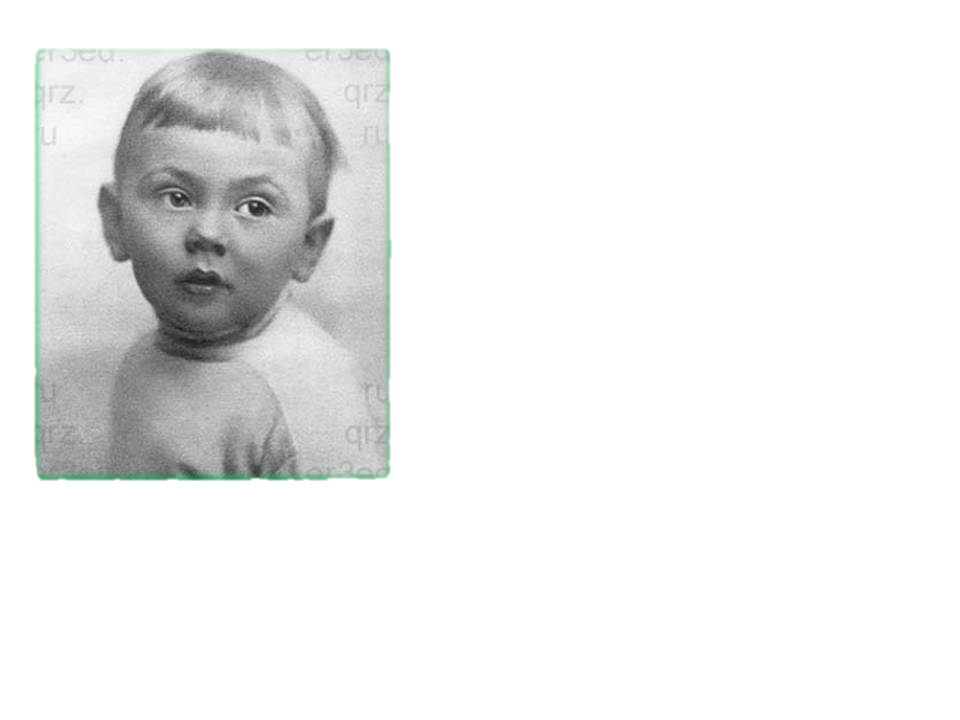 С. В. Михалков родился в Москве  13 марта 1913 года.
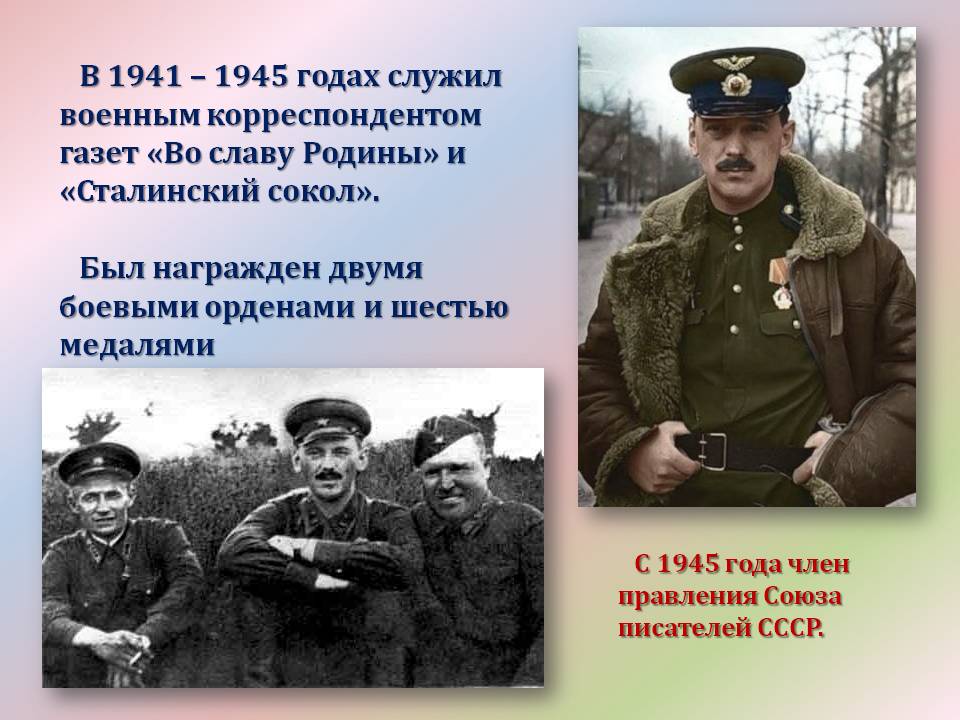 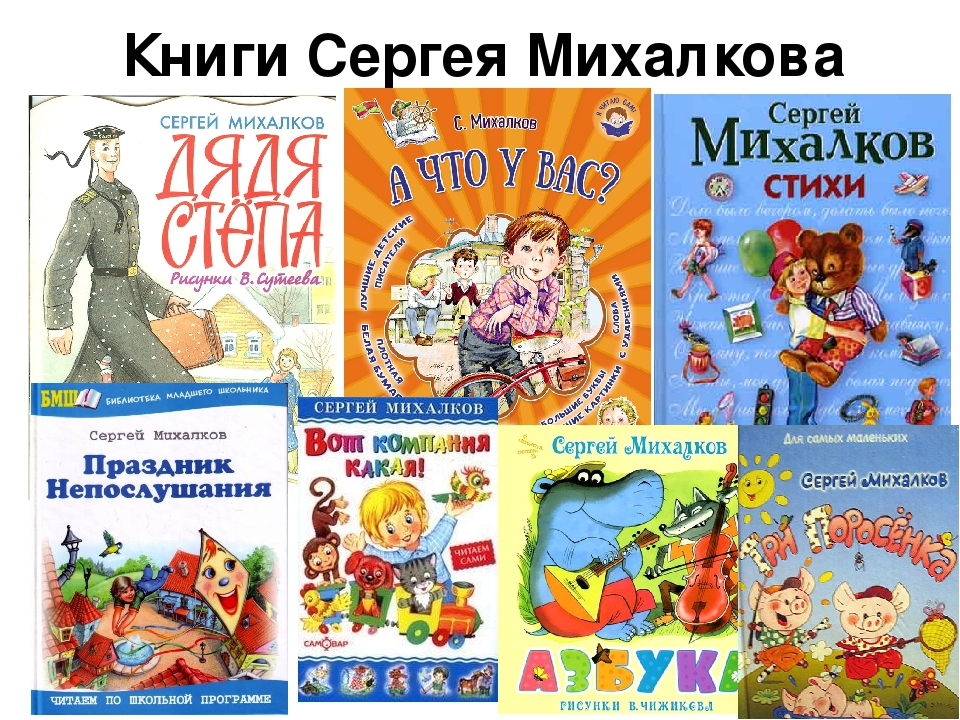 а щ м
      г  е  о
      е  н  к
      л  о м
      м к  а
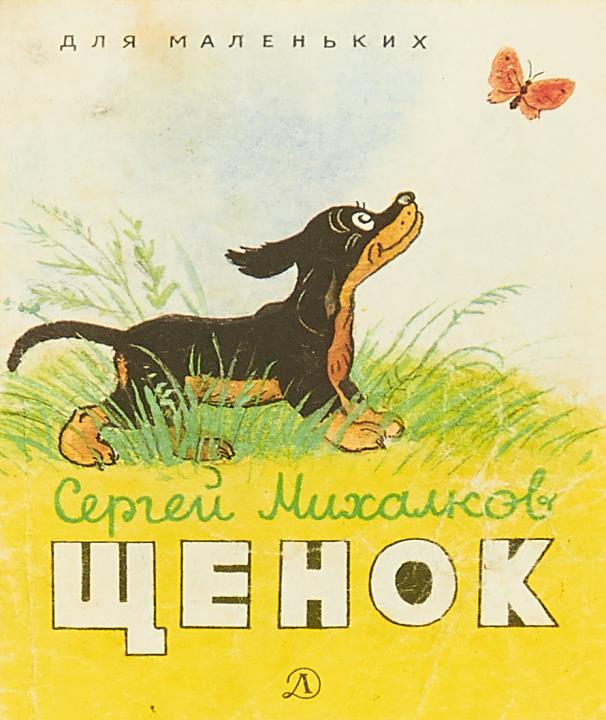 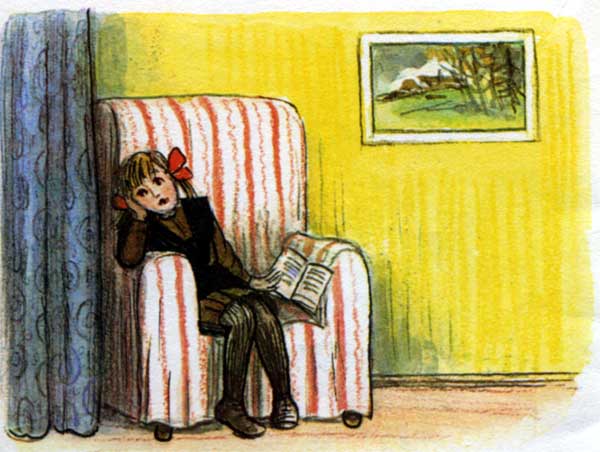 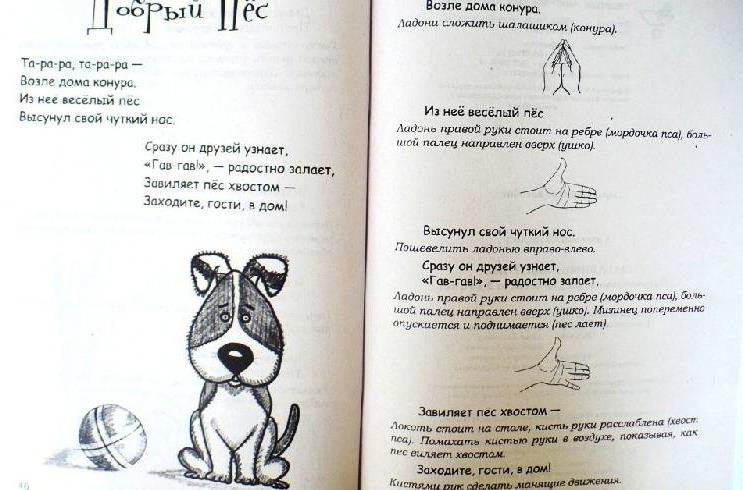 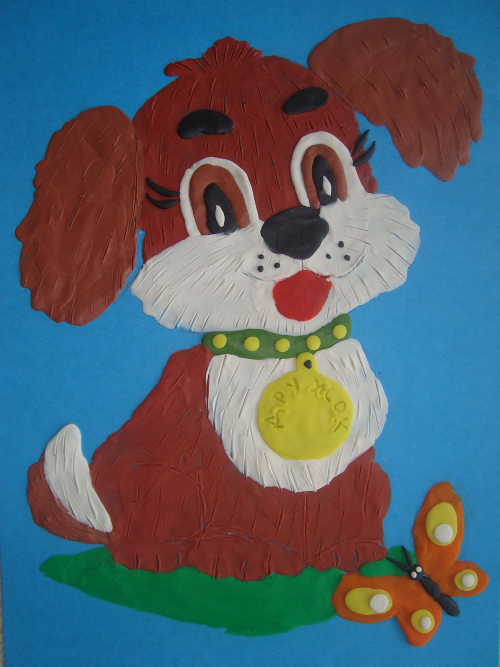